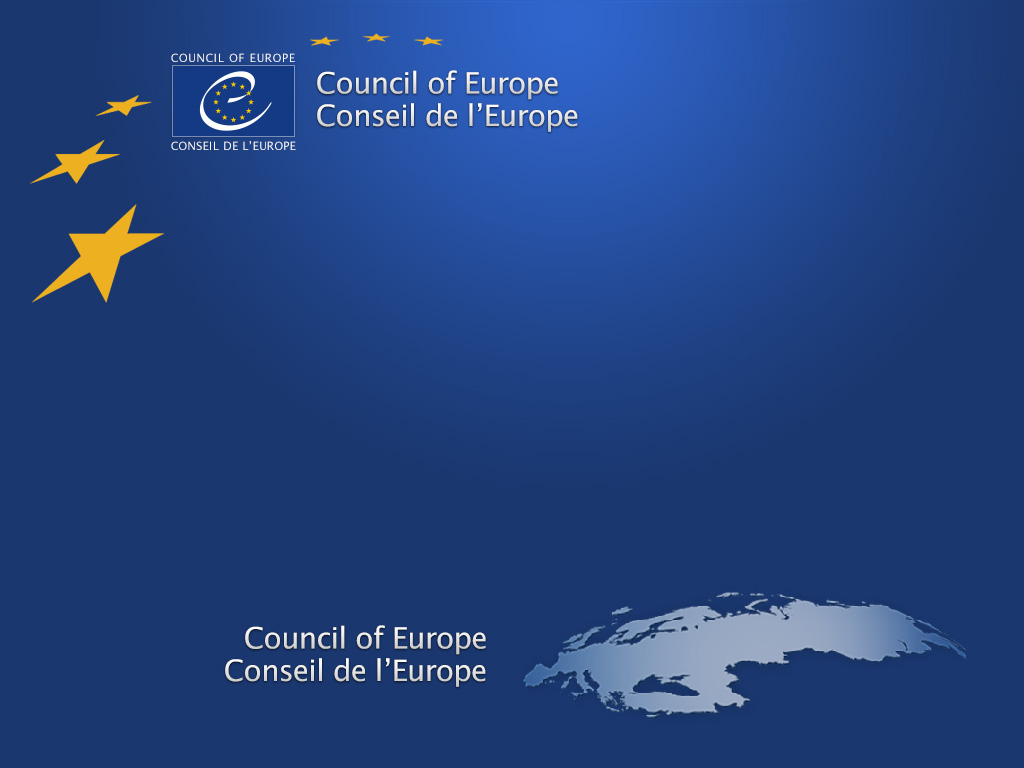 A reference framework for the development of 
Competences for Democratic Culture and National Qualification Frameworks Hilligje van’t land
Secretary General 
International Association of Universities (IAU)
Expert member of the CDC Working Group
WHY EDUCATION?
The Council of Europe position:
Preparation for employment
Preparation for democratic citizenship
Personal development
Broad, advanced knowledge base
What kind of education ?
The answer to the question: “what kind of education do we need?” lies in the answer to another question: “What kind of society do we want”?
		Eugenio Tironi: El sueño chileno (2005)
« European Societies are faced with challenges that (higher) education needs to play a key role in meeting, and it is part of [education and] higher education’s democratic mission to respond to these societies’ expectations in the respect »



Snezana Samardzic-Markovic, Director General for Democracy, CoE, in 
Higher Education for Diversity, social inclusion and community – a democratic imperative, 
CoE  August 2018
COMPETENCES FOR DEMOCRATIC CULTURE - BACKGROUND
24th session of the Council of Europe Standing Conference of Ministers of Education, Helsinki, 26-27 April 2013 : 
“… competences for a culture of democracy and intercultural dialogue were fundamental to our societies today and that they should be described and put into practice in our formal education systems.”
7-8 February 2013, Andorra la Vella, High-Level Conference organised by the Andorran Chairmanship on
 “Competences for a culture of democracy and intercultural dialogue: a political challenge and values”
Adoption of the theme by the Council of Europe flagship project in Education
Appointment Expert Working Group; Meetings : December 2013 – 2018.
Council of Europe Standing Conference of Ministers of Education “SECURING DEMOCRACY THROUGH EDUCATION” The development of a Reference Framework of Competences for Democratic Culture”25th session Brussels, 11-12 April 2016
Publication : April 2018
COMPETENCES FOR DEMOCRATIC CULTURE - BACKGROUND
Main sources of inspiration:

The Common European Framework of Reference for Languages (2001)
The White Paper on Intercultural Dialogue: “Living together as equals in dignity” (2008)

The Charter on Education for Democratic Citizenship (2010)

Recommendation CM/Rec (2012)13  of the Committee of Ministers to member States on ensuring quality education
What do we understand by COMPETENCES FOR DEMOCRATIC CULTURE
The set of attitudes and behaviours that enable democratic institutions and democratic laws to function in practice

The will and ability to conduct intercultural dialogue is part of democratic culture

Understanding of and respect for human rights is also part of democratic culture
Competences for Democratic CultureReference FrameworkPublished April 2018
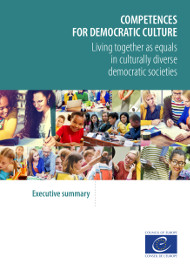 :
Model (adopted by European Ministers April 2016)
Descriptors (piloted June 2016 – March 2017)
858 teachers in 16 countries piloted descriptors for learners aged 9 years upwards
Guidance for implementation:
Curriculum 
Pedagogy
Assessment
Teacher education
Whole-school approach
Building resilience to radicalisation leading to violent extremism and terrorism
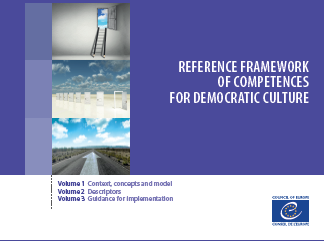 THE CDC MODEL
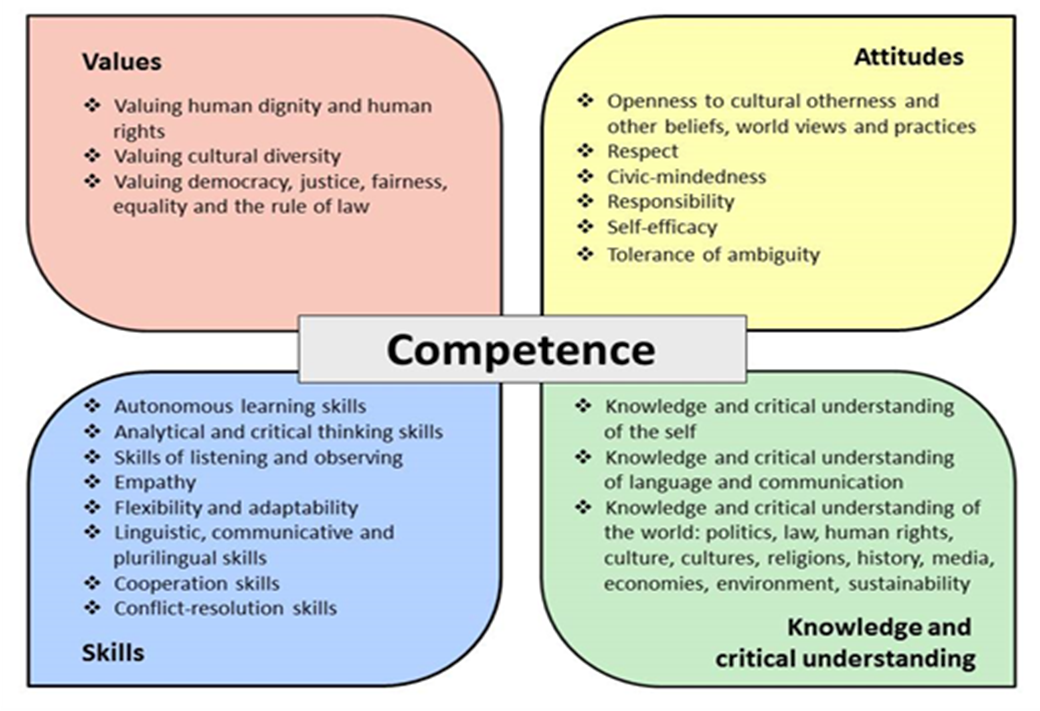 COMPETENCES
Is about what you:
Know
Understand
Are able to do
Are willing to do – or refrain from doing
They should be
Teachable
Learnable
Assessable

For all learners at all ages and all levels of education
Competences DESCRIPTORS
Descriptors have been developed for all competences in the model
Descriptors show how a person can demonstrate knowledge and understanding of a given competence and their ability and willingness to act or abstain from acting
Formulated using the language of learning outcomes:
     - Start with an action verb followed by the object of that verb
    - The outcome must be observable and assessable
DESCRIPTORS - Examples
Values - Valuing cultural diversity:Promotes the view that we should be tolerant of the different beliefs that are held by others in society

Attitudes - Openness to cultural otherness and to other beliefs, world views and practices:Expresses a willingness to relate to others who are perceived to be different from oneself

Analytical and critical thinking skills:Can make connections between arguments and information

Knowledge and critical understanding of language and communication:Can describe some effects that different styles of language use can have in social and working situations
DESCRIPTORS: example of levels
SUPPORTING DOCUMENTS now available
Assessment
 Pedagogy
 Teacher education
 Curriculum design
 Radicalisation
 Whole-school approach
Timetable
Spring 2018	Publication and official launch

2018-19		Implementation in co-operation with 			member states and further 				development:			-    Descriptors for younger leaners			-    Portfolio			-    Language and communication
			-    Vocational education

Spring/Fall 2018 	Development of Higher Education 				dimension
Strasbourg Meeting – National Correspondents for Qualifications Frameworks (QF-EHEA), 4 September 2018Questions to participants
What do you know about the Reference Framework of Competences for Democratic Culture (RF-CDC)?

Do you already look at how to introduce the RF-CDC in Qualification Frameworks?
 
What are the opportunities for introducing CDC in your context (current or planned reform, new qualifications, etc.)?

What added value do you think CDC can bring to your education context and QF system?
 
What are the challenges of incorporating CDC?
 
What specific issues need to be addressed in your country? In what way do you think CDC can help?
 
Do you have any suggestions for future action or further development of the CDC Framework especially as far as higher education is concerned?
www.coe.int/competences